The Sun Quiz
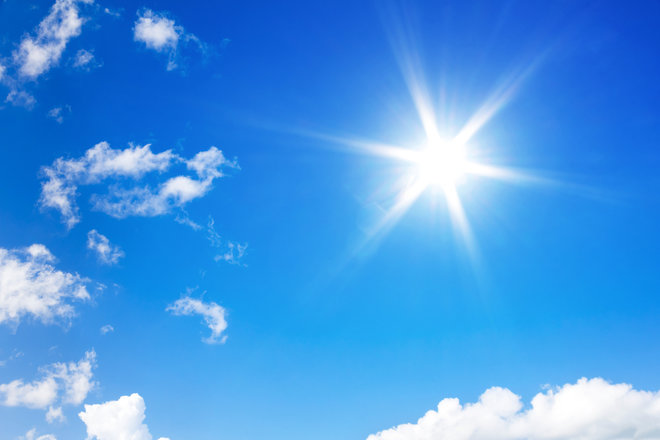 By
Gabby
Is the Sun the center of our solar system?
Yes
No
Whoops! Try again.
You did it!
Is the Sun the closest star to Earth?
Yes
No
So close! Try again.
Great Work!
You’re a sun expert!
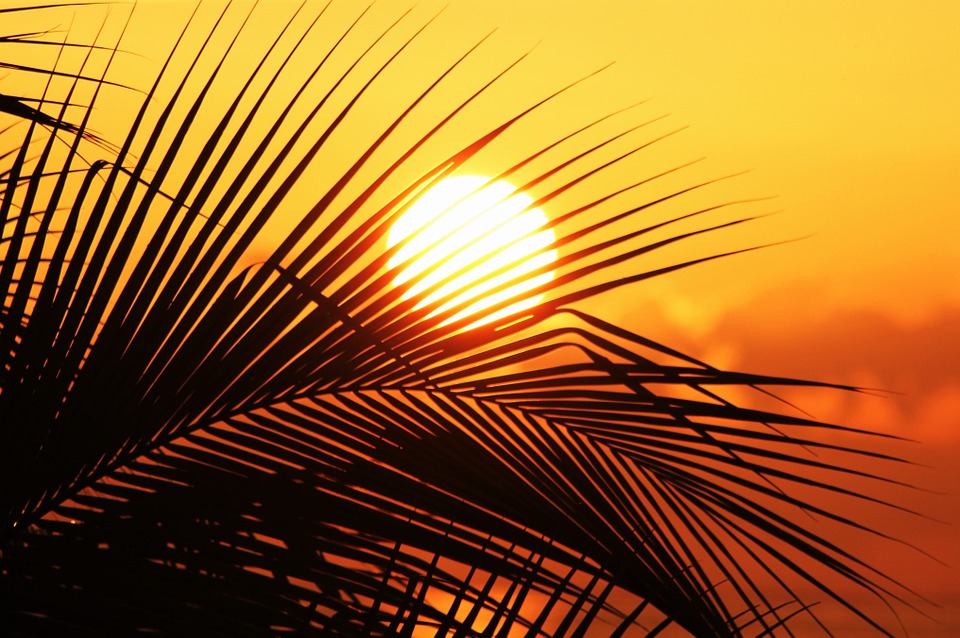